Research data life cycle: an example from x-ray physics
Andrew Martin, School of Science (Physics)

Research Data Management at RMIT  - Research Spotlight Session
16 September 2020
Large-scale x-ray facilities
What do they do?
Speed up electrons to high speeds
Australian Synchrotron
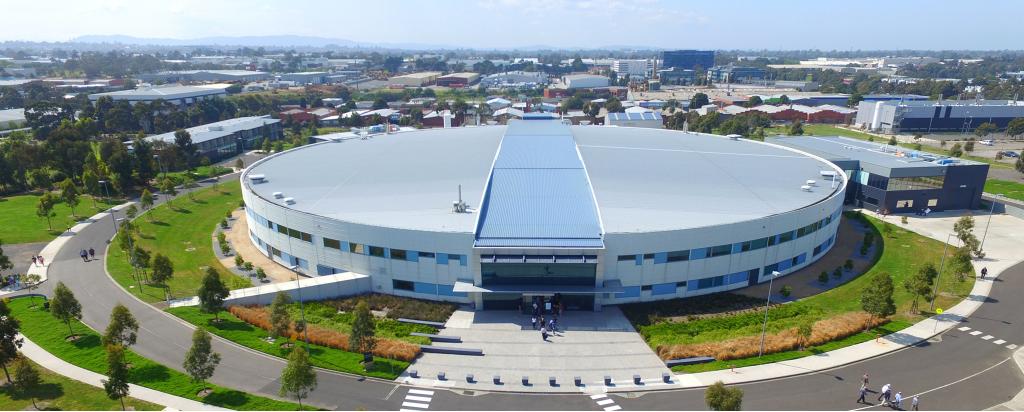 Special magnets
Very bright x-ray beams
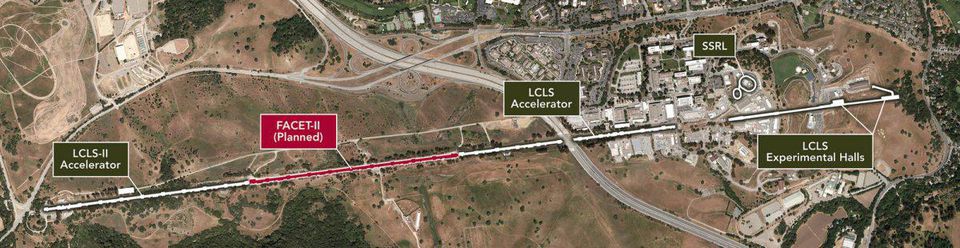 An X-ray free-electron laser
Research Data Management at RMIT
2
16/9/2020
What do we use them for?
An x-ray “pattern” from a protein nanocrystal
E.g.
Atomic structure of materials
Proteins
Chemical reactions
Medical imaging
3D imaging of materials
Elemental analysis
And much more



						Access is free, but competitive!
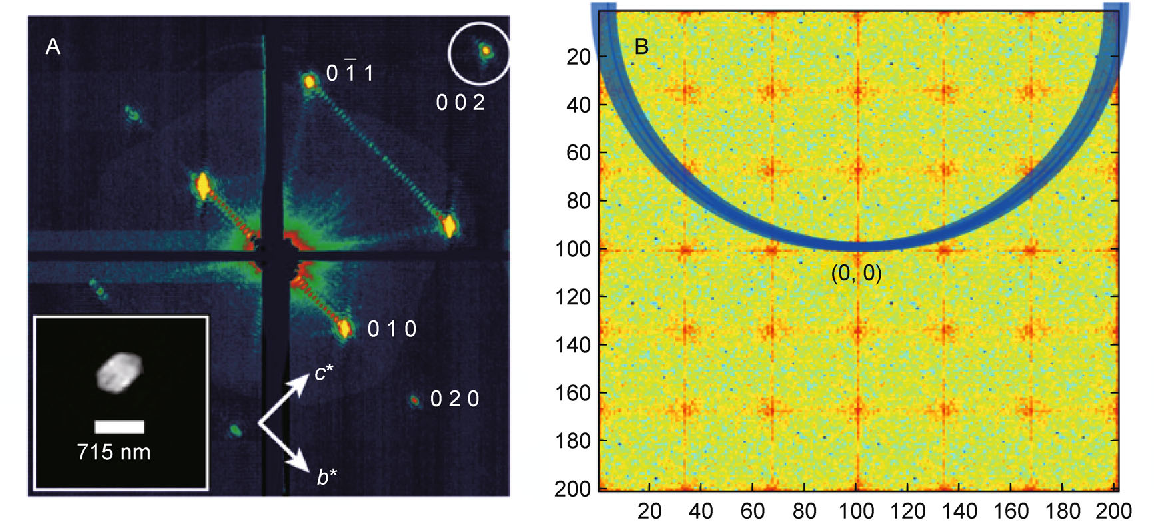 Research Data Management at RMIT
3
16/9/2020
“Big Data” @ X-ray laser facilities
High-throughput imaging experiments have substantial data requirements:

100s or 1000s of x-ray patterns per second 

~50 hour experiment.

 = 1 – 200 Tb of data per experiment

Stored at the x-ray facility on Linux-based servers

Access the facility’s servers remotely to analyze data
Research Data Management at RMIT
4
16/9/2020
The data life cycle in x-ray laser science
Proposal accepted
(hopefully!)
A few months
~3 months
Write an experiment proposal
Experiment
(2-5 days)
START
Publication & Data sharing
Data analysis
(up to 2 years)
Research Data Management at RMIT
5
16/9/2020
Coherent X-ray Imaging Data Bank
https://www.cxidb.org/index.html
Uses a standardized format based on hdf5 (https://www.hdfgroup.org/solutions/hdf5/)
Research Data Management at RMIT
6
16/9/2020
Figshare - https://rmit.figshare.com
Recently shared more modest datasets (1000s of patterns; 3-25 Gb) 
Easy to use. Provides a DOI for citation.
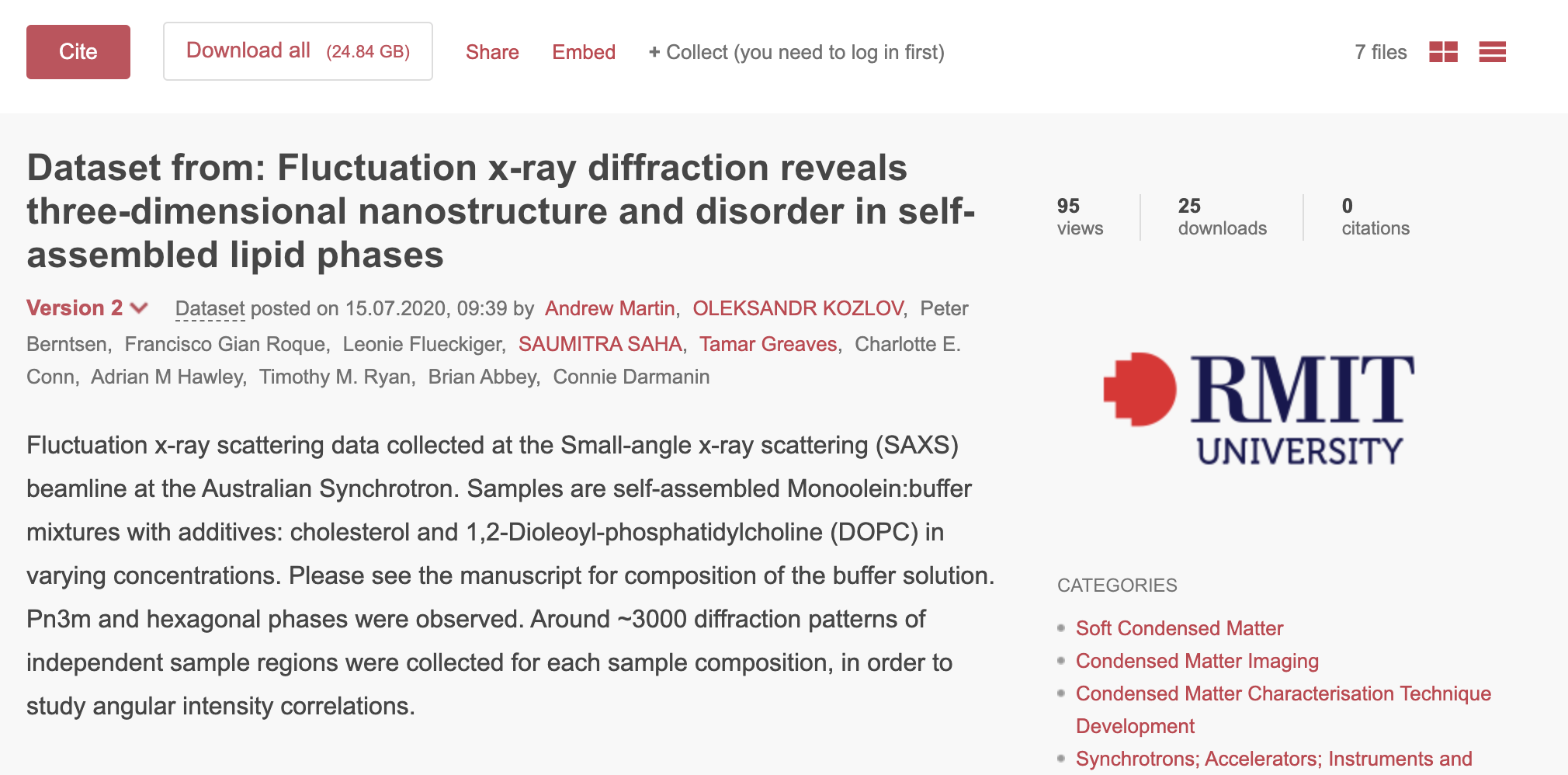 Research Data Management at RMIT
7
16/9/2020